Моря и Реки нашего края
Азовское море - Самое мелкое море в мире. Оно соединяется с Атлантическим океаном. В древности Азовского моря не существовало, а Дон впадал в Чёрное море. Предполагается, что оно появилось около 5600 года до н. э.
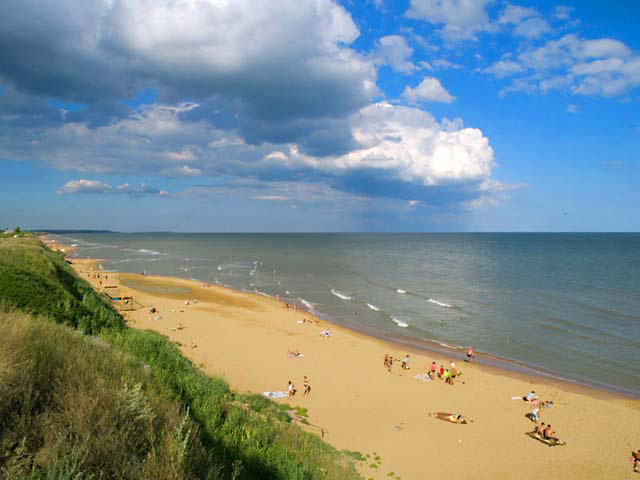 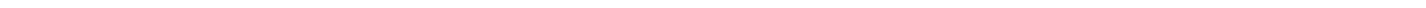 Таганро́гский зали́в — расположен в северо-восточной части Азовского моря и является его крупнейшим и наиболее изолированным заливом. таганрогский залив мелководнее, чем Азовское море и имеет очень ровный рельеф дна.
Река Дон - река в европейской части россии. Длина реки - 1870 км. На Дону расположены два города-миллионника: Воронеж и Ростов-на-Дону.
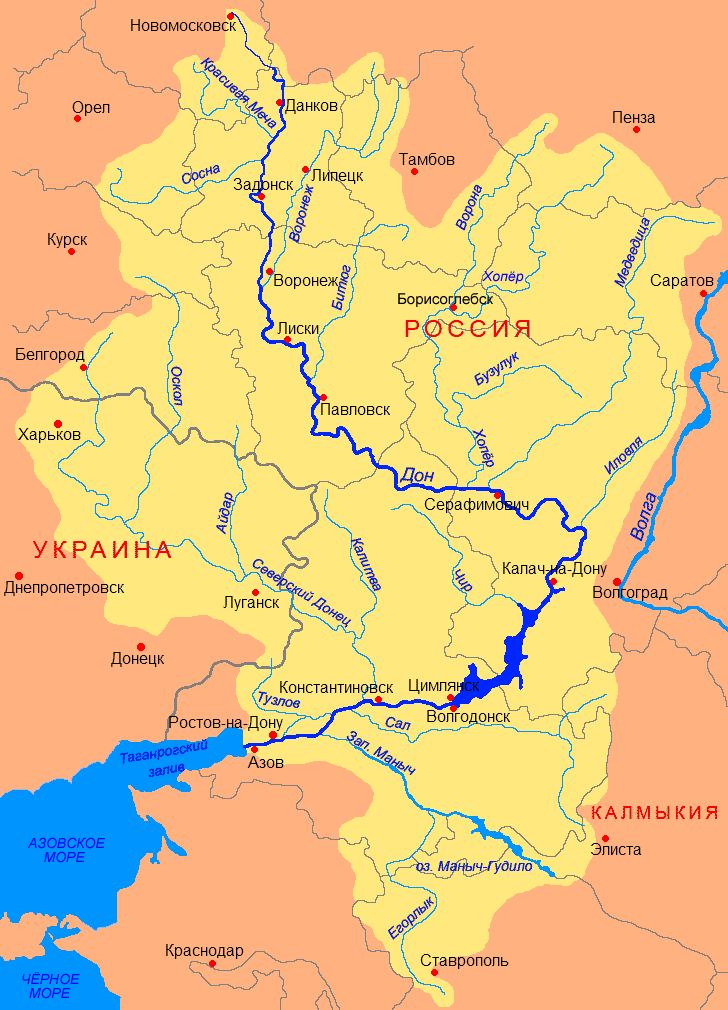 Река Ма́ныч -  река в Калмыкии, Ростовской области и Ставропольском крае, левый приток Дона. является местом массовых гнездовых, линных и пролётных скоплений водоплавающих птиц, в том числе редких.
Река Миу́с — река, протекающая по территории Украины и России (Куйбышевский, Матвеево-Курганский и Неклиновский районы Ростовской области) и впадающая в Миусский лиман Таганрогского залива (Азовское море).
Река Се́верский Доне́ц - река югаВосточно-Европейской равнины, протекающая через Белгородскую и Ростовскую области России, а также Харьковскую, Донецкую и Луганскую области Украины, правый (наибольший) приток Дона.
Река Темерни́к  - равнинная река, протекающая по Ростовской области и являющаяся правым притоком реки Дон. является естественным приёмником поверхностного стока с городской и прилегающей к городу местности.